এই স্লাইডটি সম্মানিত শিক্ষকবৃন্দের জন্য তাই Slide টি Hide করে রাখা হয়েছে।
Wednesday, August 10, 2016
এই পাঠ উপস্থাপনের জন্য স্লাইডের নিচের দিকে নোটে প্রয়োজনীয় নির্দেশনা দেয়া আছে। পাঠ উপস্থাপনের ক্ষেত্রে নিজস্ব কৌশল প্রয়োগ করতে পারেন। প্রেজেন্টেশনটি F5 Key চেপে শুরু করতে পারেন। তাহলে Hide Slide Show করবে না।
Md. Abdul Baten
1
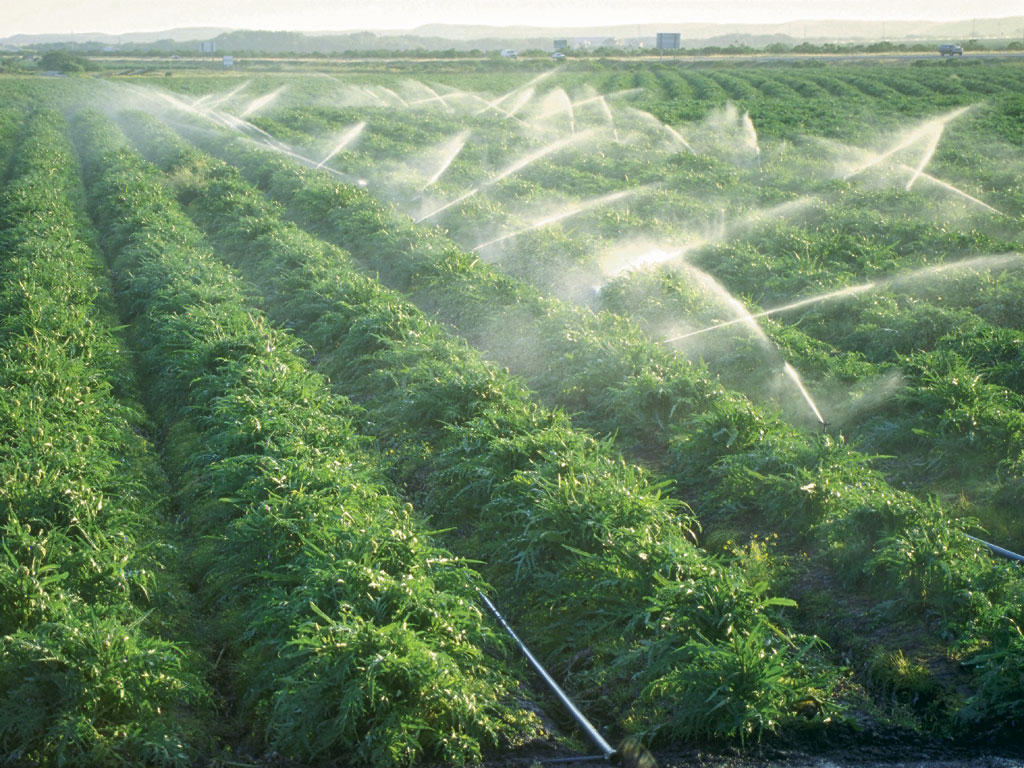 স্বাগতম
Wednesday, August 10, 2016
Md. Abdul Baten
2
পরিচিতি
বিষয়ঃ বাংলাদেশ ও বিশ্বপরিচয়
শ্রেণিঃ অষ্টম
অধ্যায়ঃ ১২
পাঠ-: ২, আর্থ-সামাজিক অগ্রগতিতে প্রাকৃতিক সম্পদের ভূমিকা
সময়ঃ ৪০ মিনিট
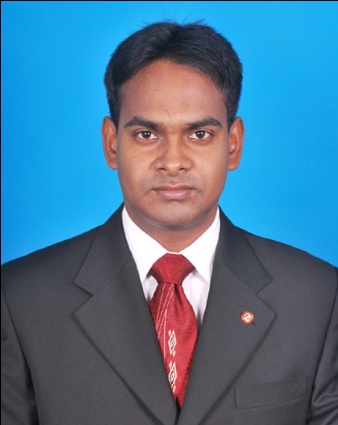 Wednesday, August 10, 2016
মোঃ আব্দুল বাতেন
সহকারী শিক্ষক
বগুড়া ক্যান্টনমেন্ট বোর্ড হাই স্কুল, বগুড়া।
মোবাইল নম্বরঃ ০১৮১৯৫১০৬০৬ 
Email-abdulbaten84@gmail.com
Md. Abdul Baten
3
আজকের পাঠঃ আর্থ-সামাজিক অগ্রগতিতে প্রাকৃতিক সম্পদের ভূমিকা
আর্থ ও সামাজিক অবস্থা গড়ে ওঠে
প্রাকৃতিক সম্পদ
উৎপাদন, বণ্টন ও ভোগকে কেন্দ্র করে
কৃষি, ব্যবসা, প্রকৌশল ও চিকিৎসা
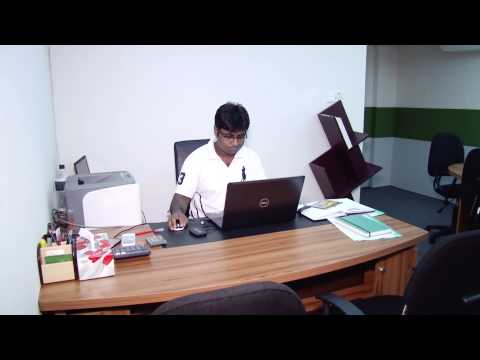 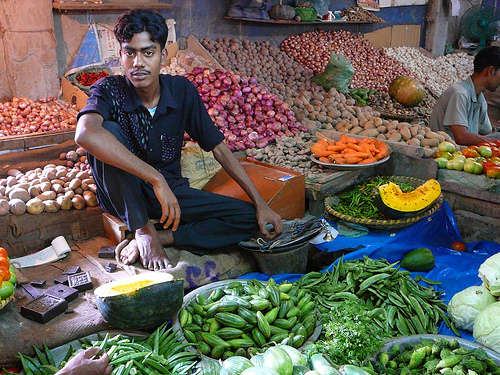 Wednesday, August 10, 2016
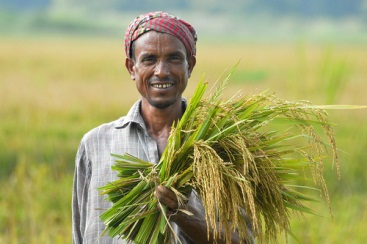 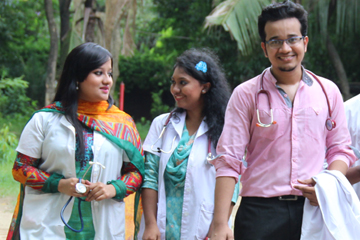 Md. Abdul Baten
তাহলে মানুষের আর্থ ও সামাজিক অগ্রগতির পেছনে কোন সম্পদটির ভূমিকা সবচেয়ে গুরুত্বপূর্ণ?
4
উৎপাদন, বণ্টন ও ভোগকে কেন্দ্র করে মানুষের কোন অবস্থা গড়ে ওঠে?
কোন বিষয়গুলো কেন্দ্র করে মানুষের পেশা ভিন্ন ভিন্ন হয়?
উপরের ছবি দিয়ে কোন কোন পেশা বোঝা যায়?
[Speaker Notes: স্লাইডে প্রদর্শিত ছবিটি দেখিয়ে এবং পাঠ সংশ্লিষ্ট প্রশ্নোত্তরের মাধ্যমে পাঠের প্রতি মনোযোগ আকর্ষণ এবং শিরোনাম শিক্ষার্থীদের কাছ থেকে বের করার জন্য স্লাইডটি ব্যবহার করা হয়েছে। সংশ্লিষ্ট অন্য কোন ঘটনার অবতারণ করে পাঠ সংশ্লিষ্ট প্রশ্নোত্তরের মাধ্যমেও এ কাজটি করা যেতে পারে। কোন প্রশ্নের উত্তর সরাসরি না বলে দেয়াই ভালো । তবে বিশেষ ক্ষেত্রে শিক্ষার্থীদের কাছ থেকে উত্তর বের করতে সাহায্য করা যেতে পারে।]
শিখনফল
Wednesday, August 10, 2016
Md. Abdul Baten
5
কীভাবে সমাজ ব্যবস্থা গড়ে ওঠে?
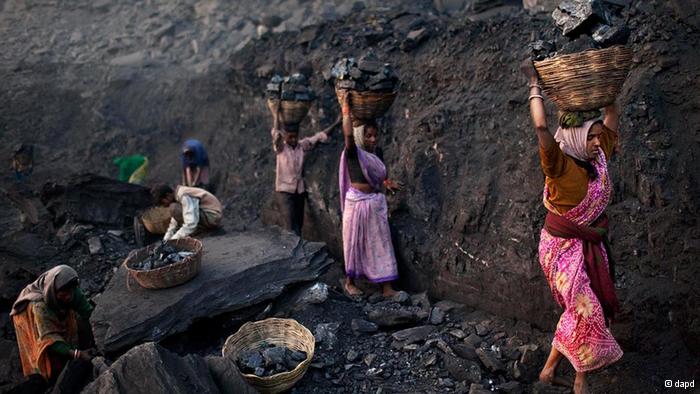 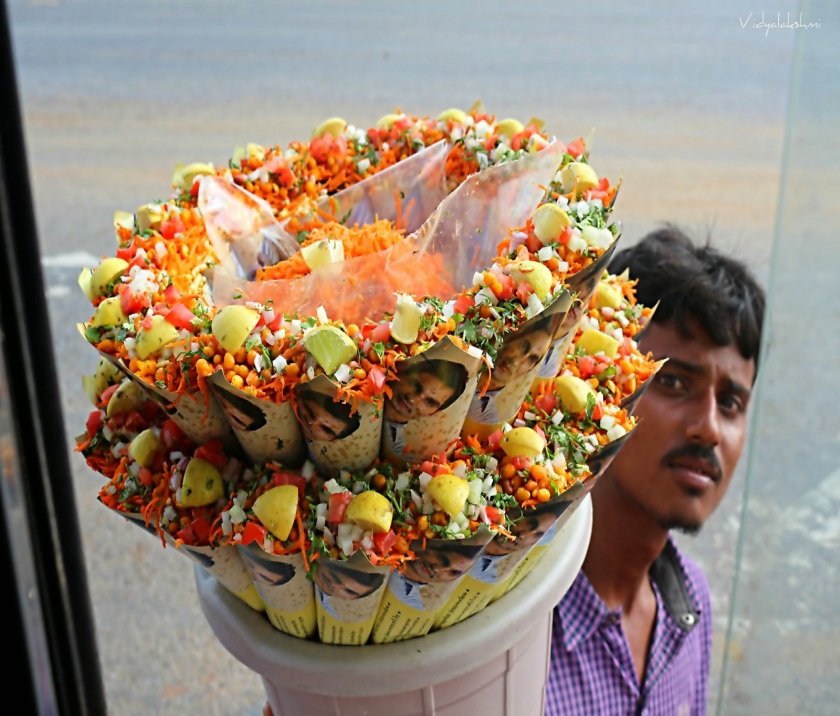 Wednesday, August 10, 2016
Md. Abdul Baten
বেঁচে থাকার জন্য মানুষ নানা রকম কাজ করে। এসব মানুষের অর্থনৈতিক কাজ। এই অর্থনৈতিক কাজের উপর ভিত্তি করেই সমাজ ব্যবস্থা গড়ে ওঠে।
6
[Speaker Notes: চিত্রে মানুষের বিভিন্ন কাজ বুঝানো হয়েছে।]
কীভাবে মানুষের আর্থ-সামাজিক অবস্থা গড়ে ওঠে?
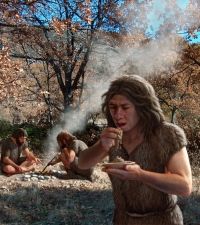 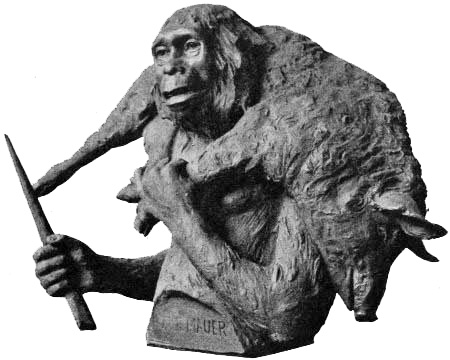 Wednesday, August 10, 2016
প্রাচীনকালে মানুষ বন থেকে ফলমূল সংগ্রহ করত এবং পশু শিকার করে মাংস খেত। এরপর ধীরে ধীরে মানুষ খাদ্য উৎপাদন করতে শেখে।
Md. Abdul Baten
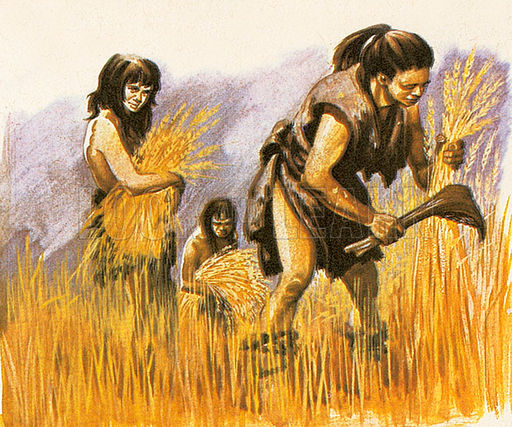 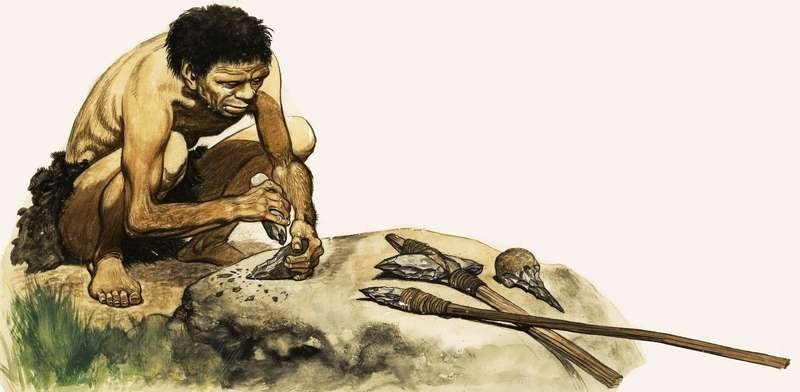 7
[Speaker Notes: প্রশ্নোত্তরের মাধ্যমে অগ্রসর হলে পাঠটি অধিক সুন্দর হবে। প্রথমে চিত্রগুলো দেখিয়ে প্রশ্ন করতে পারেন এভাবে- চিত্রে কি দেখা যাচ্ছে? এরপর শিক্ষার্থীরা উত্তর দিলে সংশ্লিষ্ট লেখাটি প্রদর্শন করতে পারেন।]
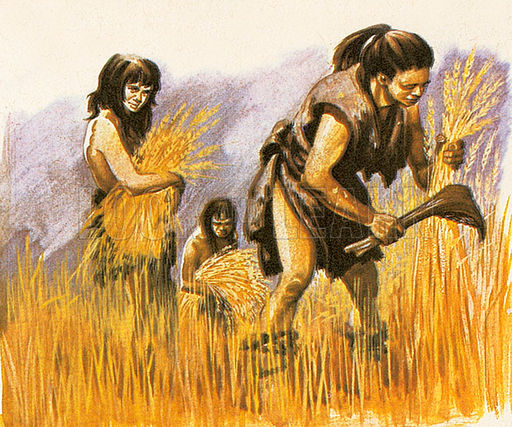 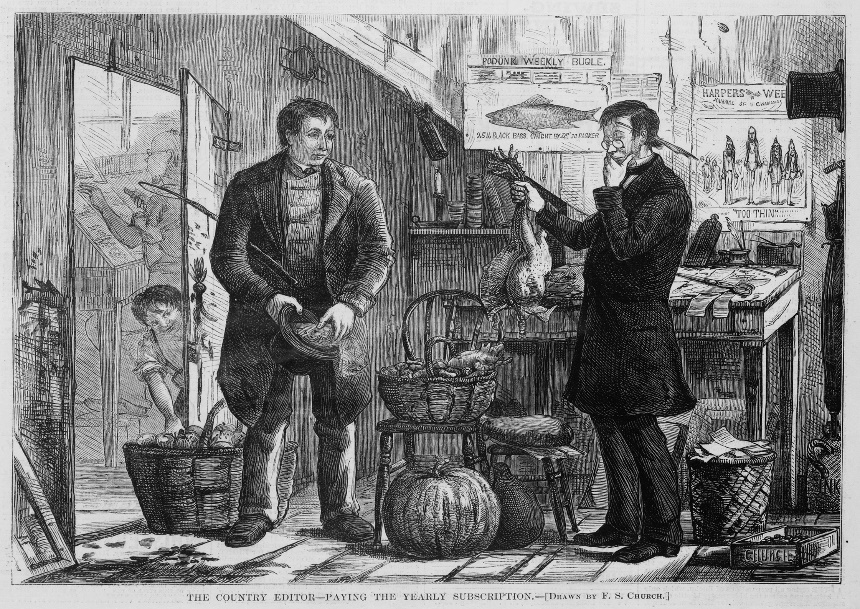 Wednesday, August 10, 2016
খাদ্য ও অন্যান্য পণ্য উৎপাদন,  বণ্টন ও ভোগকে কেন্দ্র করে গড়ে ওঠে আর্থ-সামাজিক ব্যবস্থা।
Md. Abdul Baten
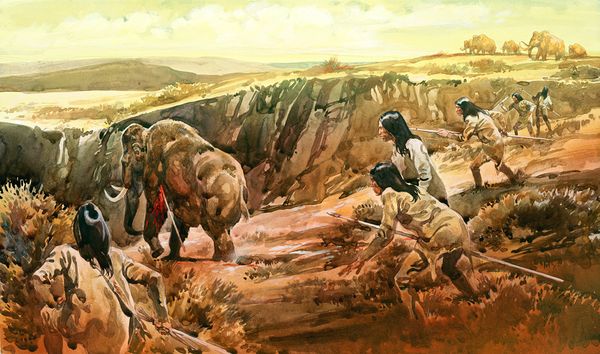 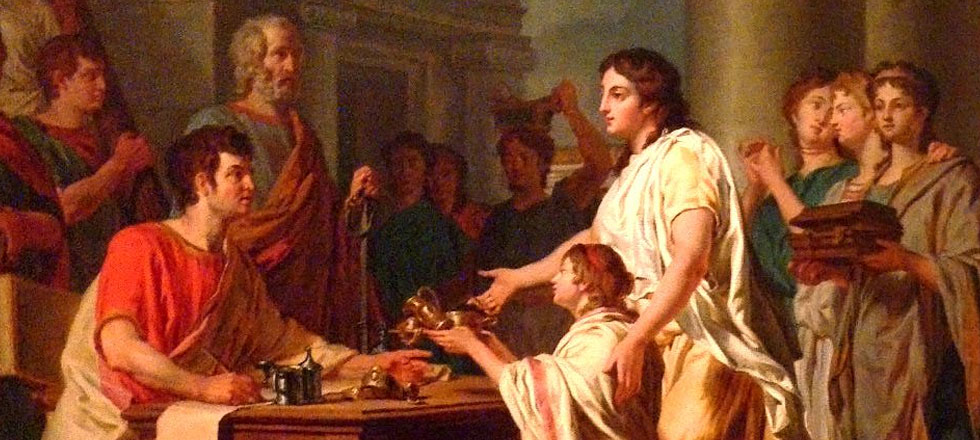 8
[Speaker Notes: প্রশ্নোত্তরের মাধ্যমে অগ্রসর হলে পাঠটি অধিক সুন্দর হবে। প্রথমে চিত্রগুলো দেখিয়ে প্রশ্ন করতে পারেন এভাবে-চিত্রে কি দেখা যাচ্ছে? এরপর শিক্ষার্থীরা উত্তর দিলে সংশ্লিষ্ট লেখাটি প্রদর্শন করতে পারেন।]
ভিডিওটি দেখি
Wednesday, August 10, 2016
ভিডিওটিতে আমরা কী দেখতে পেলাম?
Md. Abdul Baten
ভিডিওটিতে প্রাকৃতিক সম্পদসমূহ দেখতে পেলাম
9
খনিজ পদার্থ উত্তোলন
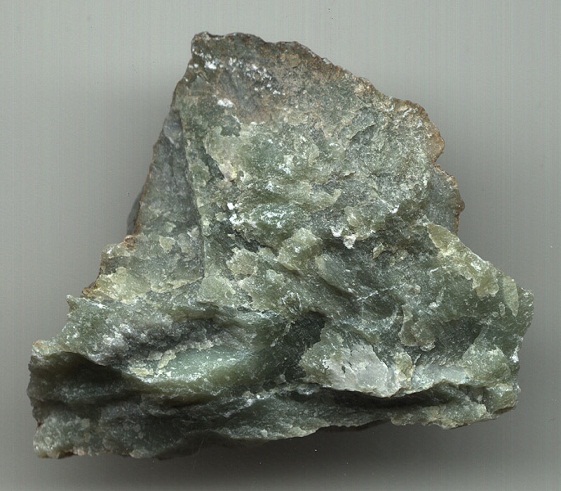 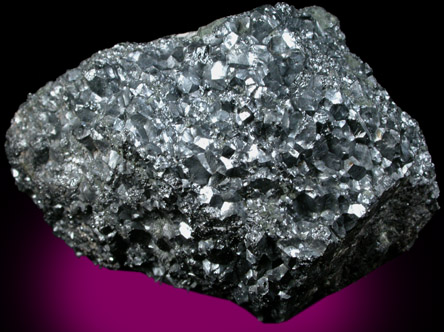 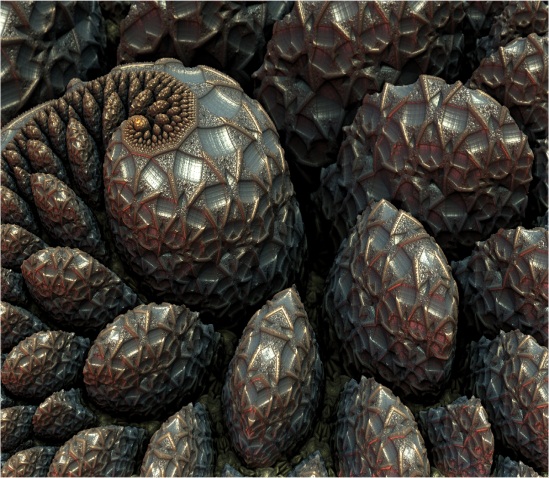 Wednesday, August 10, 2016
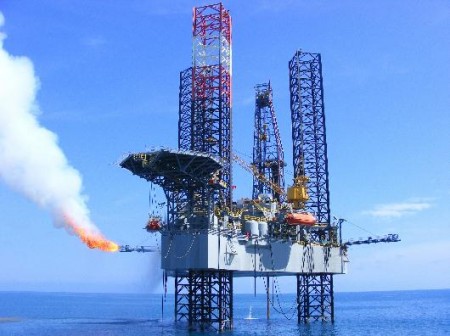 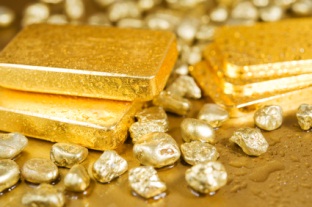 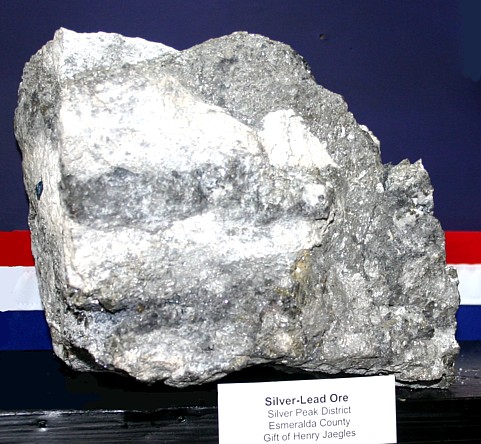 Md. Abdul Baten
10
মানুষ এই প্রাকৃতিক সম্পদগুলোকে দক্ষতার সাথে ব্যবহার করে আর্থ-সামাজিক অবস্থার উন্নতি করছে।
আধুনিক কালে মানুষ কোন কোন খনিজ পদার্থ উত্তোলন করতে শিখেছে?
কয়লা, লোহা, পাথর, স্বর্ণ, রৌপ্য, গ্যাস ইত্যাদি
এসব সম্পদ কীভাবে আমাদের আর্থ-সামাজিক অবস্থার উন্নতি করছে?
[Speaker Notes: প্রশ্নোত্তরের মাধ্যমে অগ্রসর হলে পাঠটি অধিক সুন্দর হবে। প্রথমে চিত্রগুলো দেখিয়ে প্রশ্ন করতে পারেন এভাবে-চিত্রে কি দেখা যাচ্ছে? এরপর শিক্ষার্থীরা উত্তর দিলে সংশ্লিষ্ট লেখাটি প্রদর্শন করতে পারেন।]
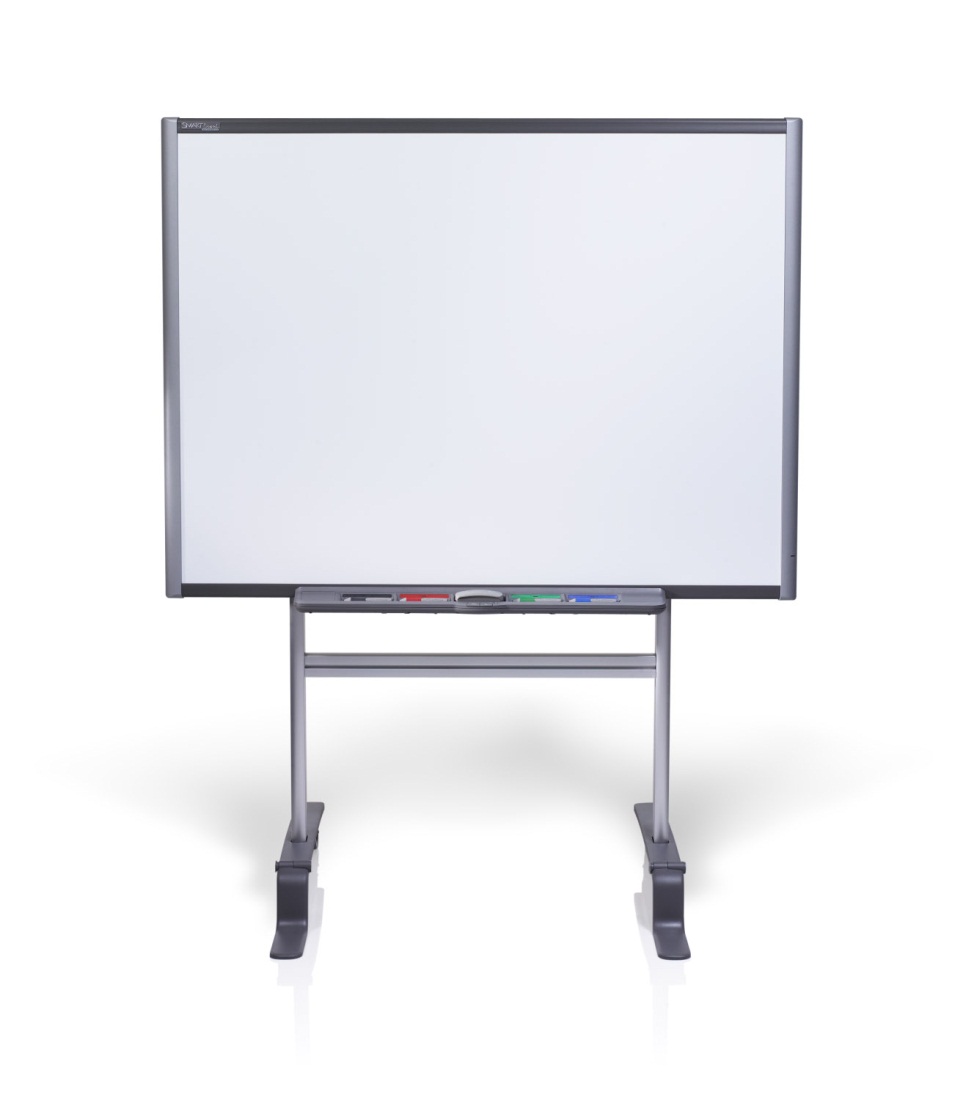 দলগত কাজ
প্রাকৃতিক সম্পদের ভূমিকা
Wednesday, August 10, 2016
সময়ঃ ৭ মিনিট
Md. Abdul Baten
প্রত্যেক দল পৃথক পৃথকভাবে বাংলাদেশের অর্থনৈতিক উন্নতিতে প্রাকৃতিক সম্পদ কীভাবে ভূমিকা রাখতে পারে সে সম্পর্কিত পাঁচটি করে পয়েন্ট নিজ দলের একটি খাতায় লেখ এবং খাতায় লেখা শেষে বোর্ডে লেখ।
11
[Speaker Notes: বোর্ডের লেখা ভুল থাকলে শিক্ষক সংশোধন করবেন এবং প্রজোনীয় তথ্য সরবরাহ করবেন।]
মিলিয়ে নিই--
Wednesday, August 10, 2016
Md. Abdul Baten
12
[Speaker Notes: দলগত কাজ দেখার পর এই স্লাইডে মিলিয়ে নেয়া যেতে পারে।]
উৎপাদন ও কর্মসংস্থান
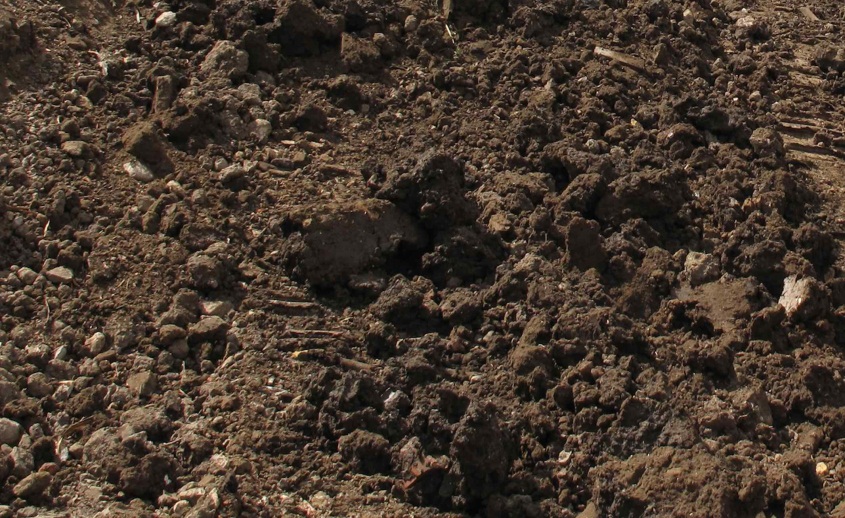 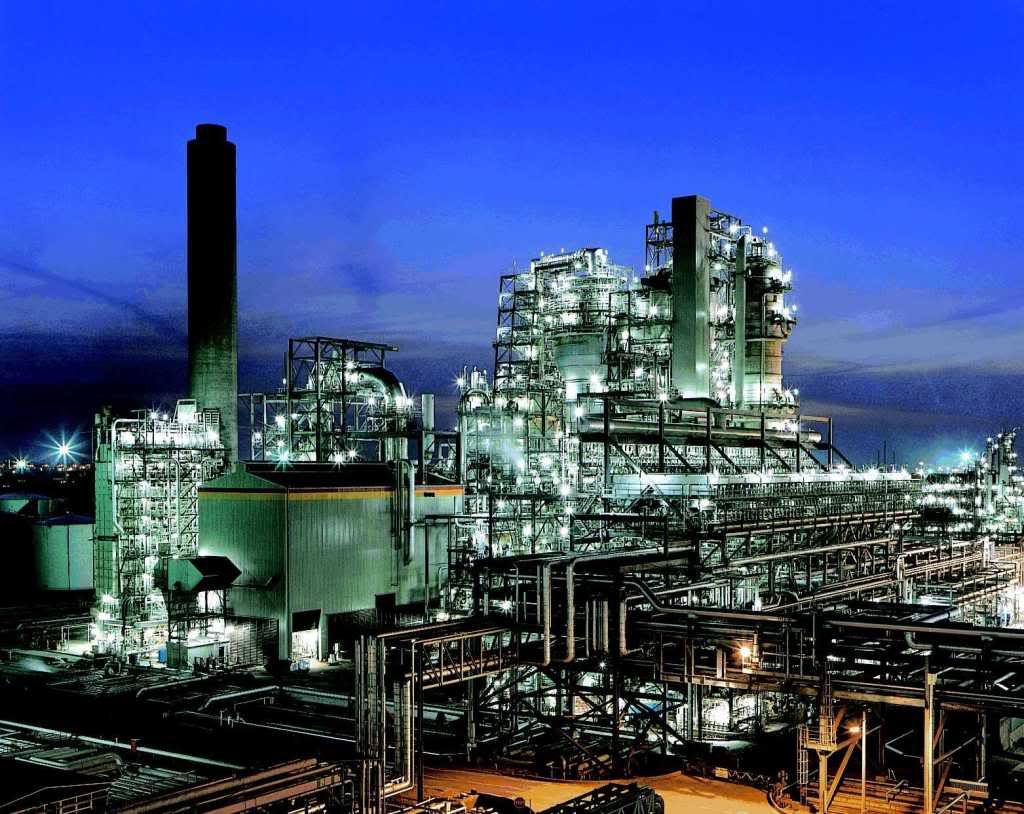 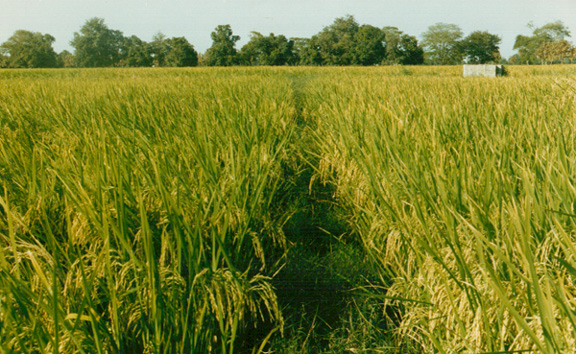 Wednesday, August 10, 2016
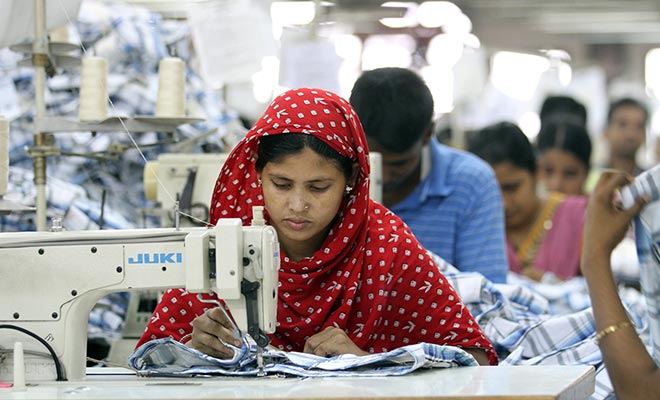 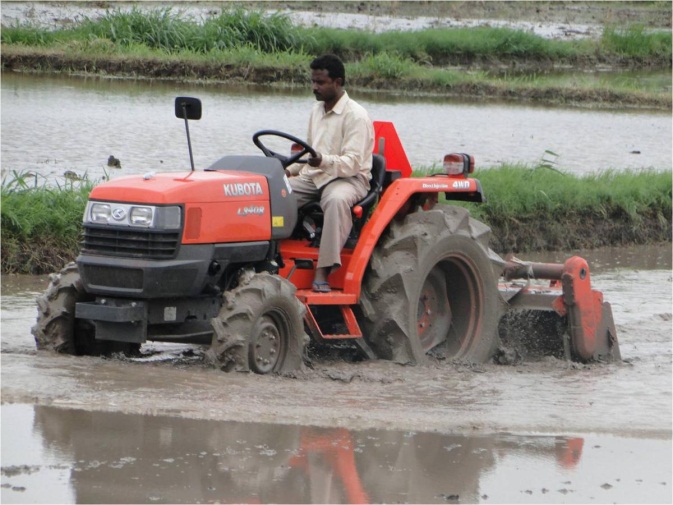 Md. Abdul Baten
উর্বর মাটি ব্যবহার করে কীভাবে উৎপাদন ও কর্মসংস্থান সৃষ্টি করা যেতে পারে?
13
পরিকল্পিতভাবে শিল্পের উন্নয়ন ও কৃষি কাজে প্রযুক্তির ব্যবহার করলে উৎপাদন বাড়বে । ফলে নতুন কর্মসংস্থান সৃষ্ট হবে।
বাংলাদেশের মাটি খুব উর্বর
বাংলাদেশ কৃষি ভিত্তিক অর্থনীতি
বাংলাদেশ কী ভিত্তিক অর্থনীতি?
বাংলাদেশের মাটি কেমন?
[Speaker Notes: প্রশ্নোত্তরের মাধ্যমে অগ্রসর হলে পাঠটি অধিক সুন্দর হবে।
এই স্লাইডে প্রশ্নের পাশা পাশি সম্ভাব্য উত্তর দেওয়া আছে।]
সুষম খাদ্যের অভাব পূরণ
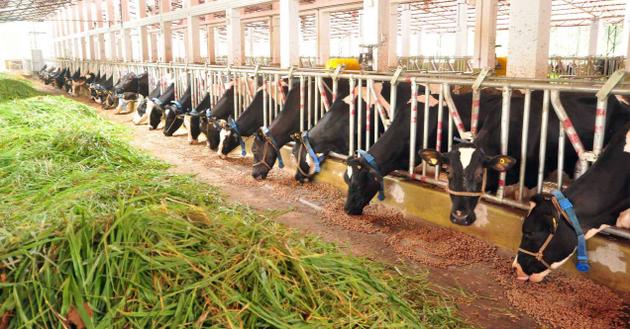 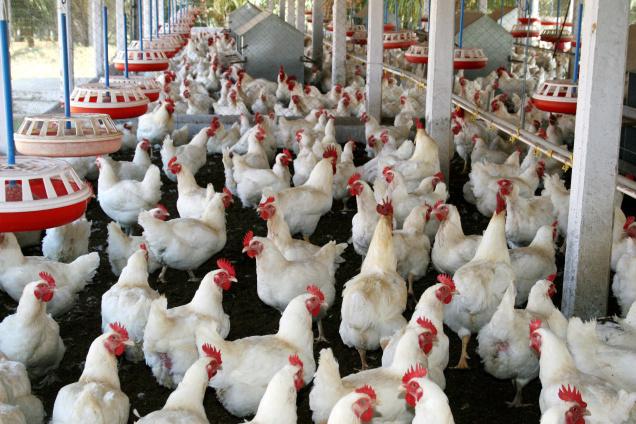 Wednesday, August 10, 2016
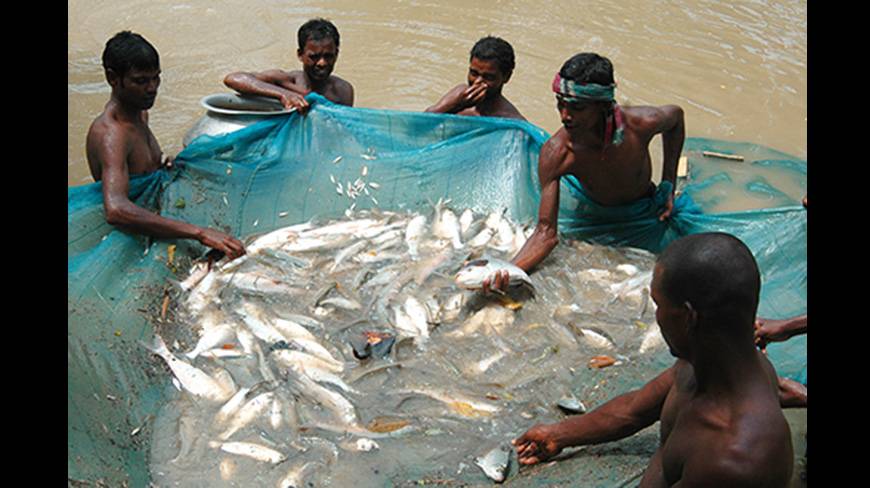 কীভাবে সুষম খাদ্যের অভাব পূরণ হচ্ছে?
Md. Abdul Baten
গবাদি পশু, হাঁস-মুরগি ও মাছ এই তিন ধরনের প্রাণিজ সম্পদ সুষম খাদ্যের অভাব পূরণ করছে। আর খামার সৃষ্টির ফলে কর্মসংস্থান সৃষ্টি হচ্ছে।
14
[Speaker Notes: প্রশ্নোত্তরের মাধ্যমে অগ্রসর হলে পাঠটি অধিক সুন্দর হবে। প্রথমে চিত্রগুলো দেখিয়ে প্রশ্ন করতে পারেন এভাবেচিত্রে কি দেখা যাচ্ছে-? এরপর শিক্ষার্থীরা উত্তর দিলে সংশ্লিষ্ট লেখাটি প্রদর্শন করতে পারেন।]
সেচ সুবিধা প্রদান
প্রাকৃতিক সম্পদ থেকে কীভাবে সেচ সুবিধা পেতে পারি?
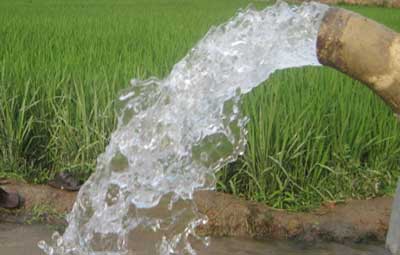 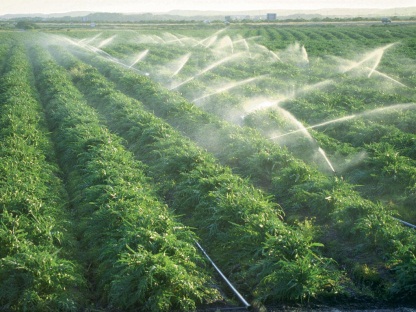 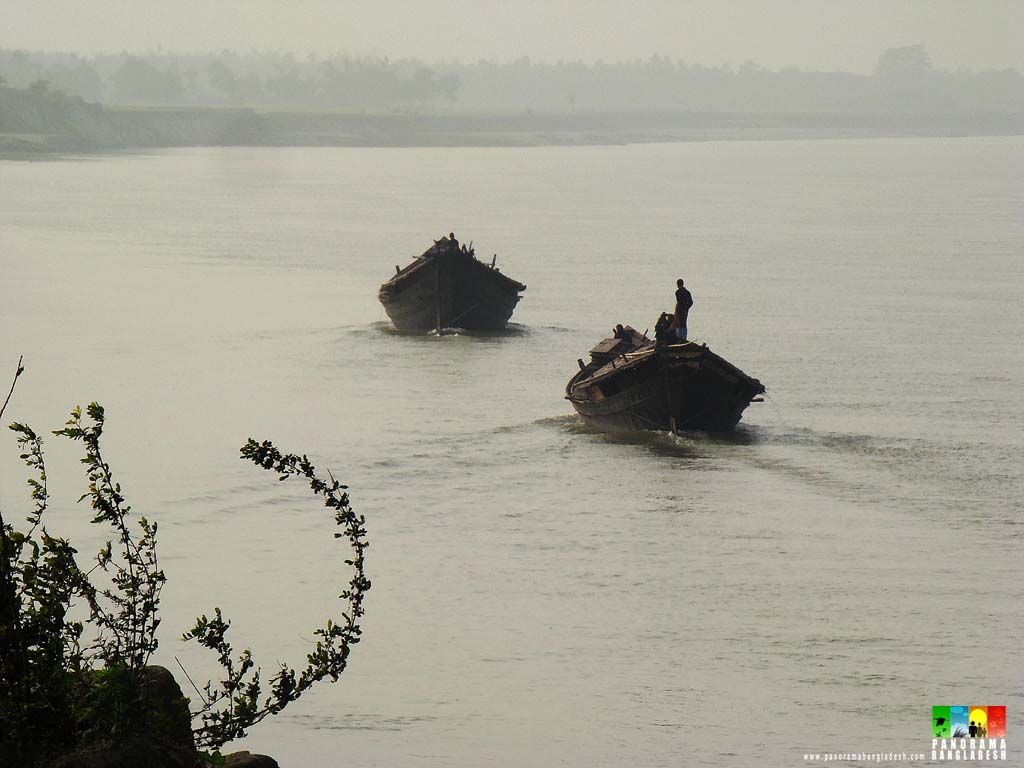 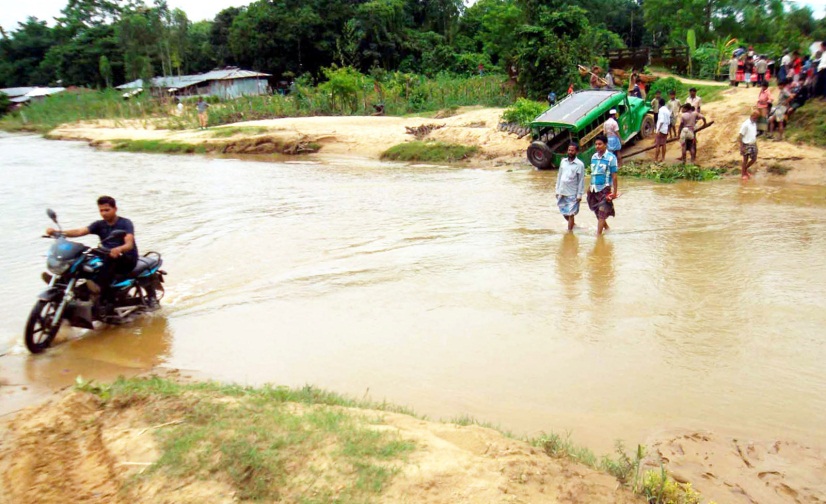 Wednesday, August 10, 2016
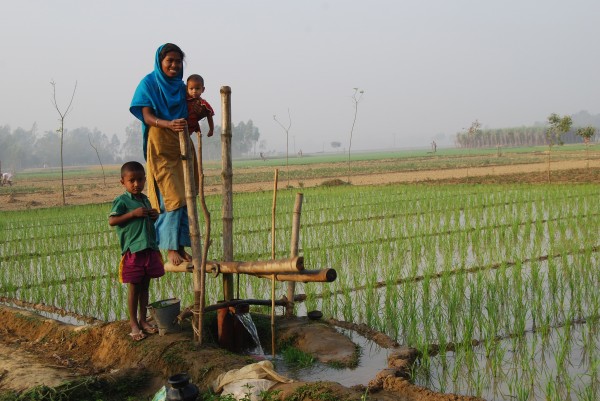 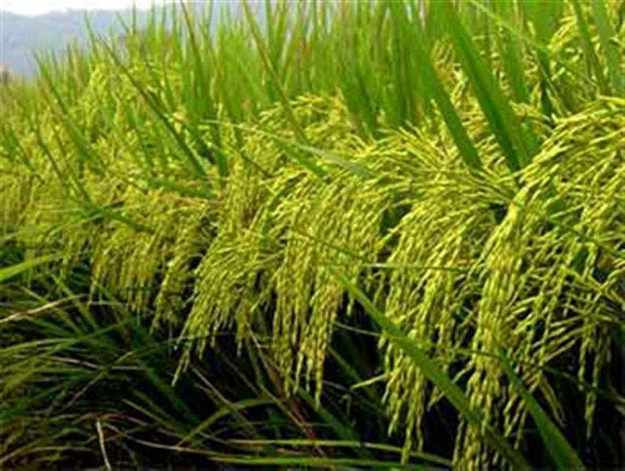 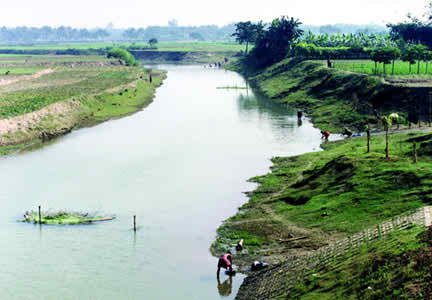 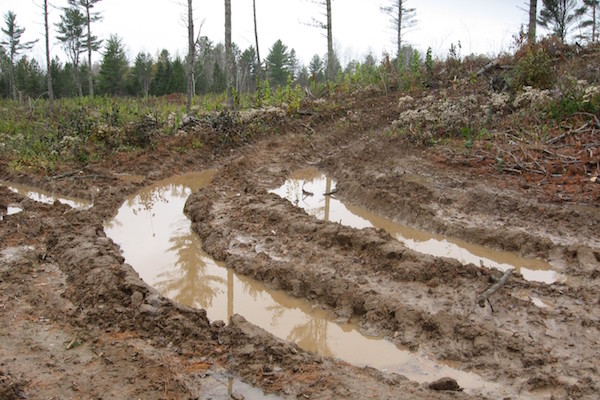 Md. Abdul Baten
15
কৃষি জমিতে সেচ দিতে পারি। ফলে শুকনো মৌসুমে কৃষি উৎপাদন বাড়ানো সম্ভব।
নদী-নালা, খাল-বিল-হাওড়ের পানি বর্ষাকালে পানি জমা করে রেখে
প্রাকৃতিক সম্পদ কীভাবে শিল্পের উন্নয়ন ও ব্যবসার প্রসার ঘটাতে পারে?
শিল্পের ও ব্যবসার প্রসার
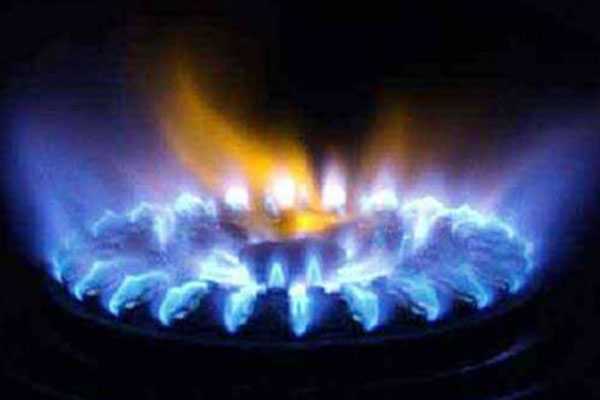 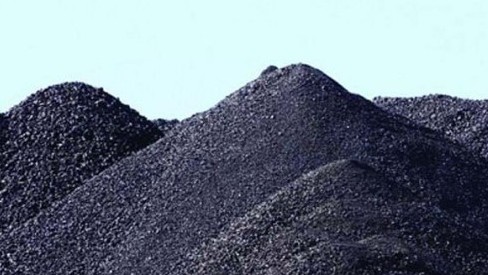 Wednesday, August 10, 2016
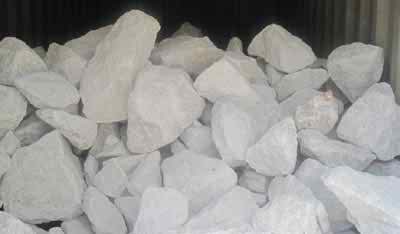 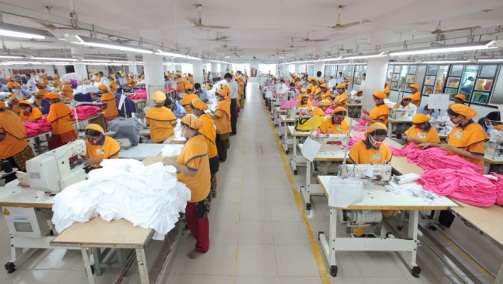 Md. Abdul Baten
16
দেশের প্রাকৃতিক গ্যাস, কয়লা, চুনা পাথর আমাদের দৈনন্দিন জীবনে কাজে লাগছে এবং শিল্পের উন্নয়ন ও ব্যবসার প্রসার ঘটাচ্ছে।
[Speaker Notes: প্রশ্নোত্তরের মাধ্যমে অগ্রসর হলে পাঠটি অধিক সুন্দর হবে। প্রথমে চিত্রগুলো দেখিয়ে প্রশ্ন করতে পারেন এভাবে-চিত্রে কি দেখা যাচ্ছে? এরপর শিক্ষার্থীরা উত্তর দিলে সংশ্লিষ্ট লেখাটি প্রদর্শন করতে পারেন।]
জোড়ায় কাজ
সময়ঃ ৬ মিনিট
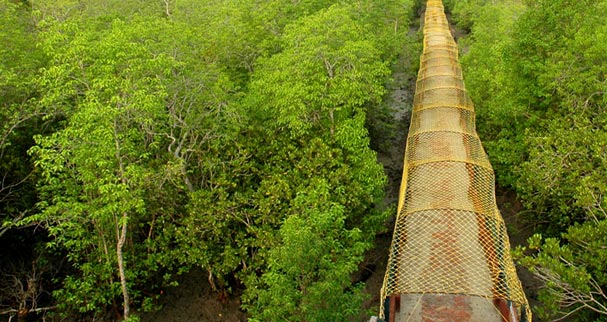 Wednesday, August 10, 2016
Md. Abdul Baten
বনজ সম্পদকে কীভাবে কাজে লাগিয়ে আমাদের দেশের অর্থনীতির চাকা সচল করা যায় তার একটি রূপরেখা অঙ্কন কর।
17
বনজ সম্পদ কীভাবে আমাদের কাজে লাগছে?
বনজ সম্পদের ভূমিকা
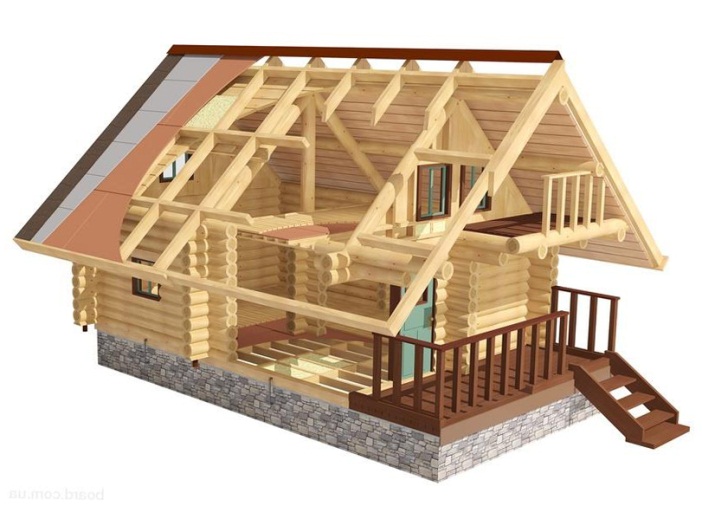 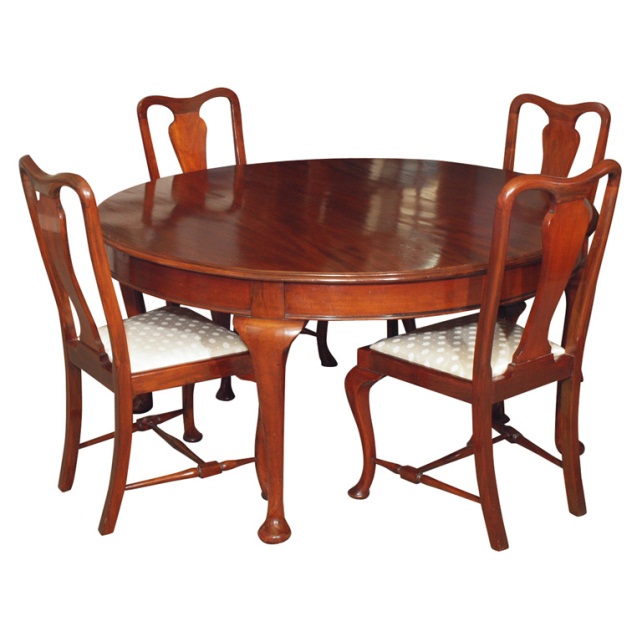 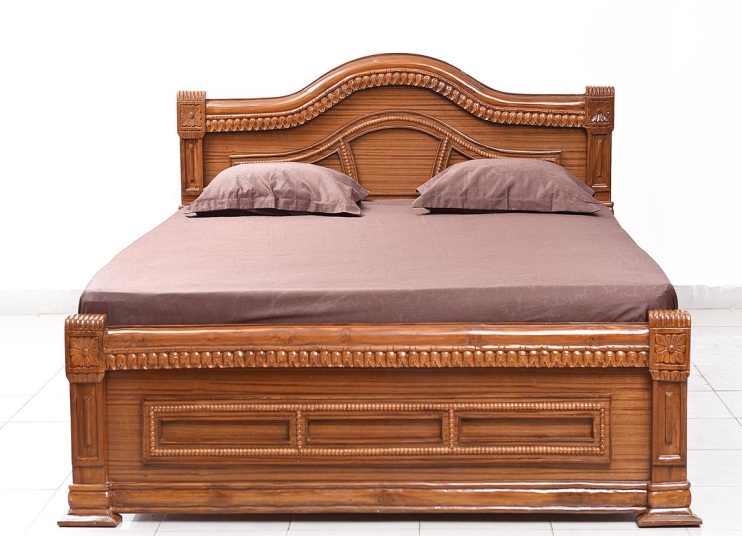 Wednesday, August 10, 2016
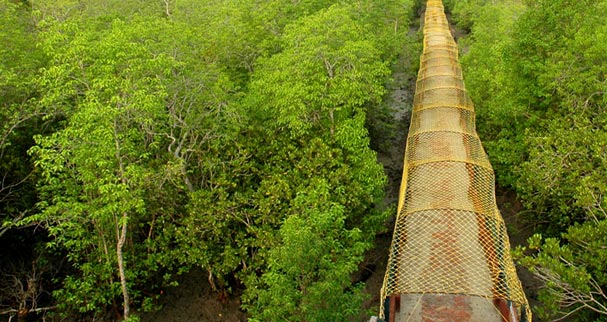 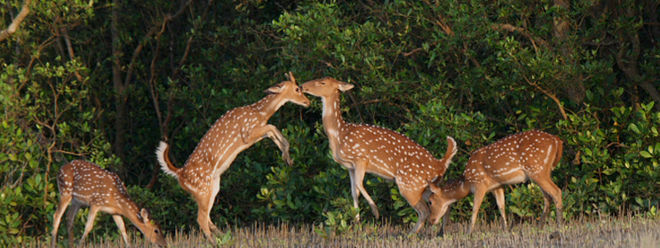 Md. Abdul Baten
বাড়ি-ঘর তৈরি, আসবাবপত্র নির্মাণ এবং পৃথিবীর তাপমাত্রা কমানো ও পরিবেশের ভারসাম্য রক্ষায় বনভূমি অত্যন্ত প্রয়োজনীয় ভূমিকা পালন করে।
18
[Speaker Notes: প্রশ্নোত্তরের মাধ্যমে অগ্রসর হলে পাঠটি অধিক সুন্দর হবে। প্রথমে চিত্রগুলো দেখিয়ে প্রশ্ন করতে পারেন এভাবে চিত্রে কীধরনের কাজ করা হতে পারে? এরপর শিক্ষার্থীরা উত্তর দিলে সংশ্লিষ্ট লেখাটি প্রদর্শন করতে পারেন।]
মূল্যায়ন
বহুনির্বাচনি প্রশ্ন
Wednesday, August 10, 2016
১। আদি কালে মানুষ কীভাবে জীবন নির্বাহ করত?
(ক) মাছ শিকার করে
(খ) কৃষি কাজ করে
(গ) মাটির মূর্তি বানিয়ে
(ঘ) ফলমূল সংগ্রহ করে
২। সুষম খাদ্যের অভাব দূর করে-
i. হাঁস-মুরগীর খামার
ii. গরু ছাগলের খামার
iii. মাছ চাষ
নিচের কোনটি সঠিক?
Md. Abdul Baten
19
(ক) (ঘ) i ও ii.
(খ) i ও iii.
(গ)  ii ও iii.
(ঘ) i, ii ও iii.
[Speaker Notes: শিক্ষার্থীরা যে Option টি উত্তর দেবে সেই Option এর উপর ক্লিক করতে হবে। উত্তর সঠিক হলে সবুজ কালিতে টিক চিহ্ন আসবে এবং উত্তর ভুল হলে লাল কালিতে ক্রস চিহ্ন আসবে।]
বাড়ির কাজ
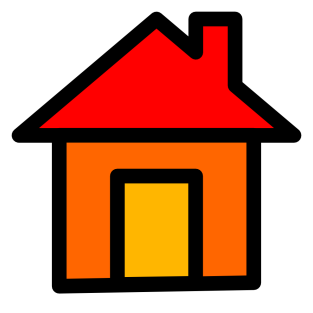 Wednesday, August 10, 2016
Md. Abdul Baten
পৃথিবীর তাপমাত্রা কমানো ও পরিবেশের ভারসাম্য রক্ষায় বনভূমি কীভাবে ভূমিকা রাখছে তা সর্বোচ্চ ১০ বাক্যে লিখে নিয়ে আসবে।
20
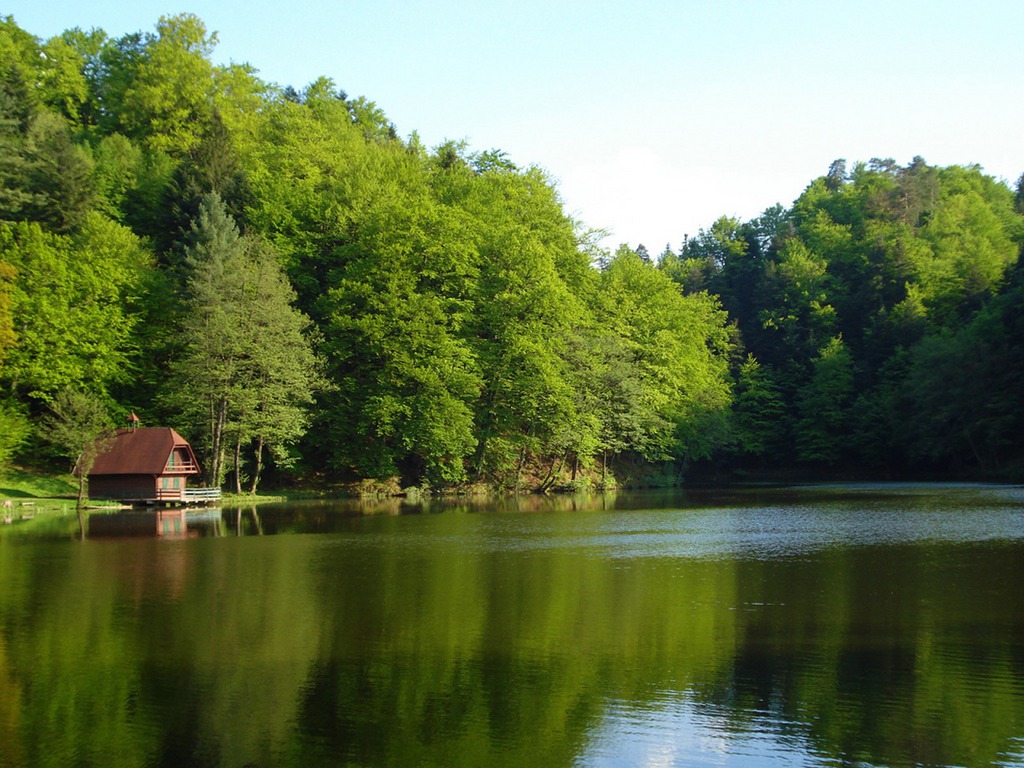 Wednesday, August 10, 2016
Md. Abdul Baten
ধন্যবাদ
21
কৃতজ্ঞতা স্বীকার
শিক্ষামন্ত্রণালয়, মাউশি, এনসিটিবি ও এটুআই এর সংশ্লিষ্ট কর্মকর্তাবৃন্দ
Wednesday, August 10, 2016
এবং কন্টেন্ট সম্পাদক হিসেবে যাঁদের নির্দেশনা, পরামর্শ ও তত্ত্বাবধানে এই মডেল কন্টেন্ট সমৃদ্ধ হয়েছে তাঁরা হলেন-

	জনাব মোহাম্মদ হাবীবুল ইসলাম সুমন, 
	সহকারী অধ্যাপক, টিটিসি, ময়মনসিংহ।

	জনাব রফিকুল ইসলাম, 
	সহকারী অধ্যাপক, টিটিসি, পাবনা।
Md. Abdul Baten
22